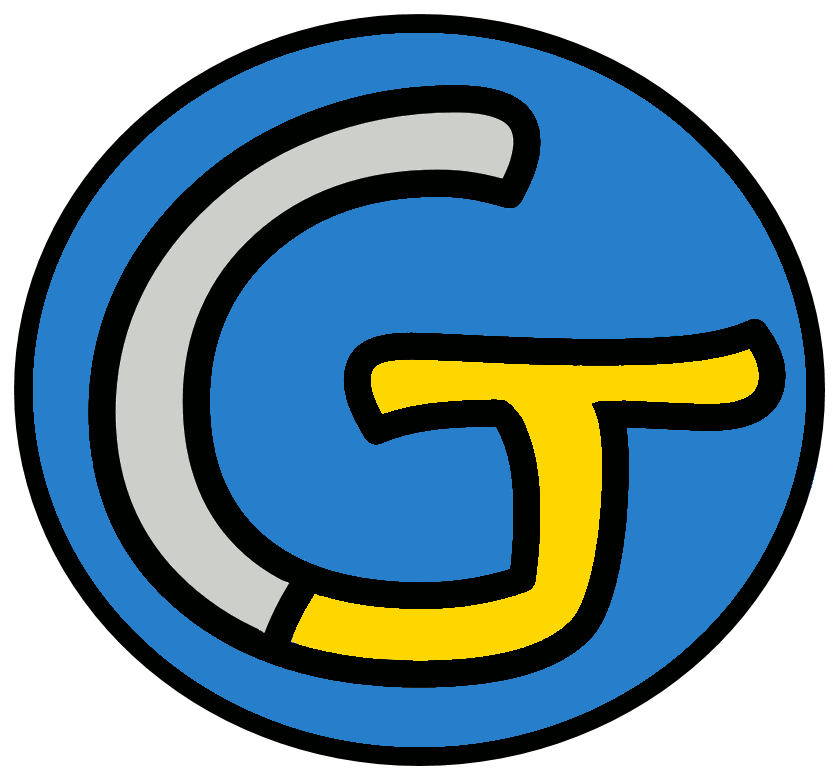 Mathématiques – Calcul mental CM1
Connaître les tables de multiplication de 0 à 4
 Entraînement n° 2
Opération 1
2 x 7
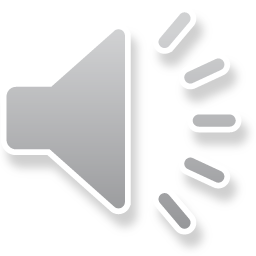 Opération 2
3 x 9
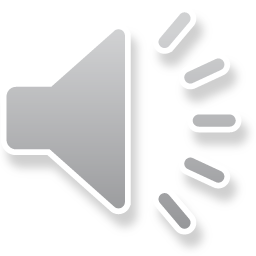 Opération 3
4 x 8
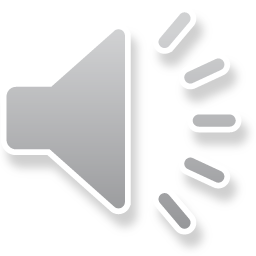 Opération 4
0 x 0
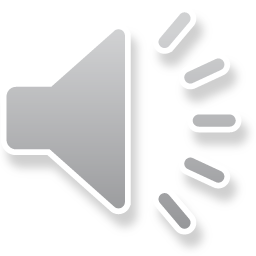 Opération 5
4 x 7
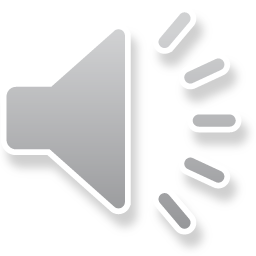 Opération 6
2 x 6
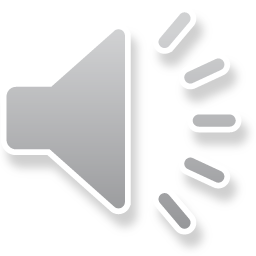 Opération 7
1 x 8
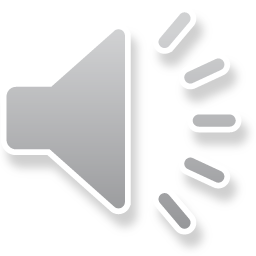 Opération 8
3 x 3
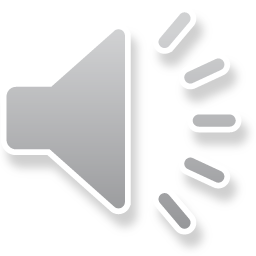 Opération 9
4 x 6
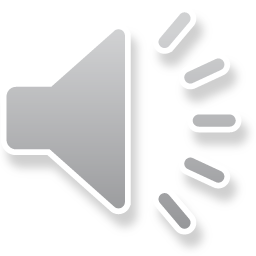 Opération 10
2 x 2
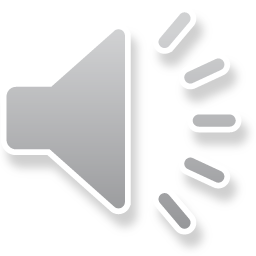 Opération 11
0 x 9
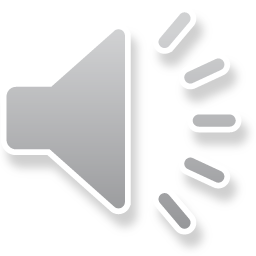 Opération 12
3 x 5
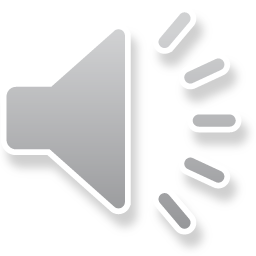 Opération 13
4 x 4
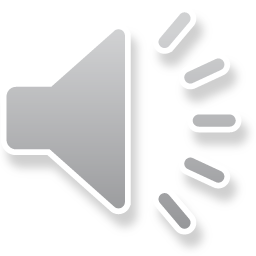 Opération 14
3 x 2
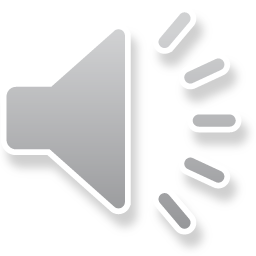 Opération 15
4 x 0
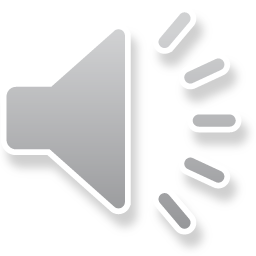 Opération 16
3 x 4
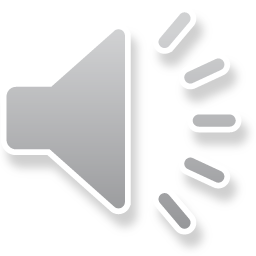 Opération 17
2 x 8
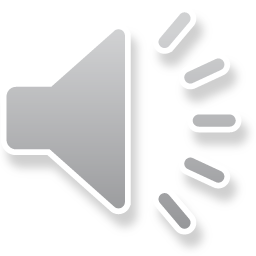 Opération 18
1 x 5
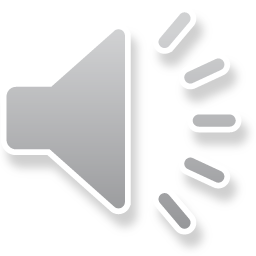 Problème
Pour la rentrée, Insaf a acheté 3 boites de stylos. Chaque boite contenait 8 stylos.
Combien Insaf a-t-elle acheté de stylos ?
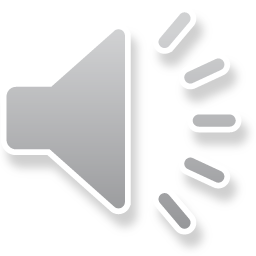 Correction
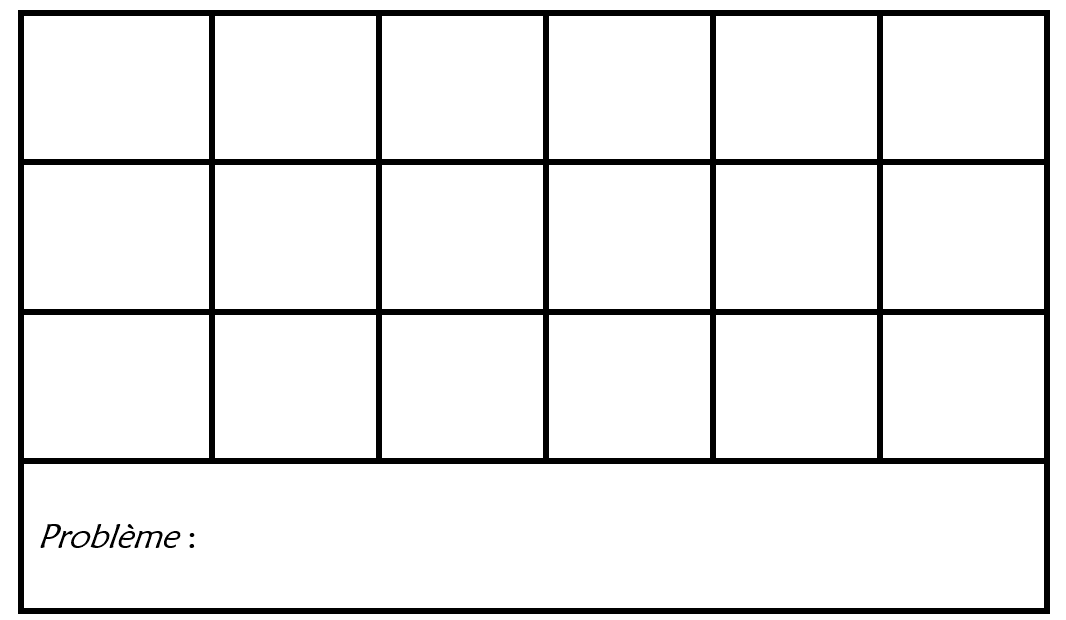